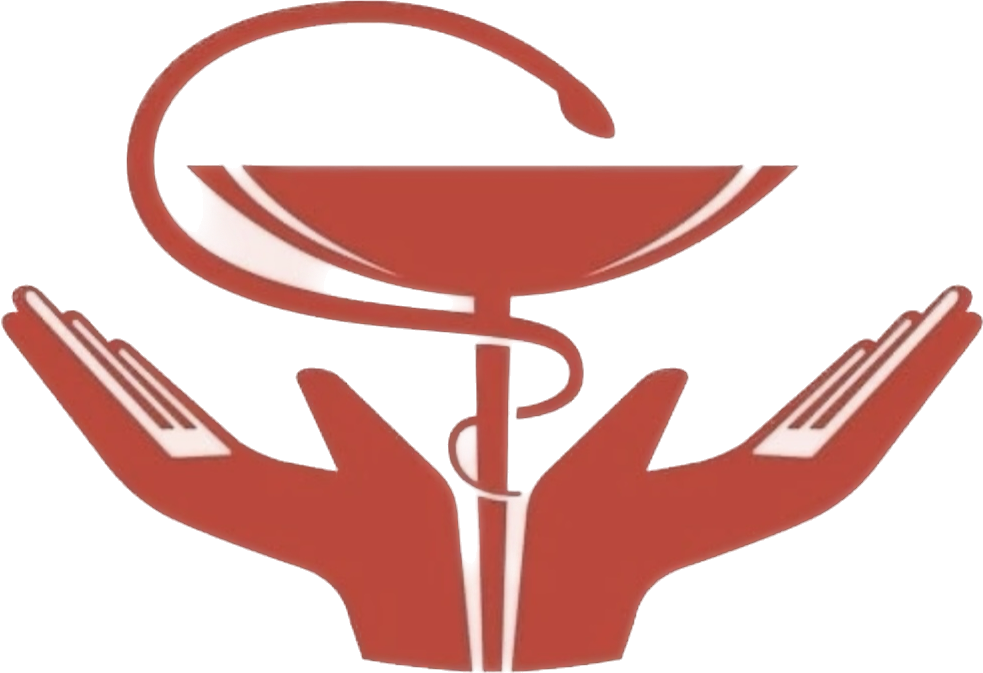 МЕХАНИКА СОЦИАЛЬНЫХ СЕТЕЙ САРАТОВСКОЙ ОБЛАСТНОЙ ОРГАНИЗАЦИИ ПРОФСОЮЗА РАБОТНИКОВ ЗДРАВООХРАНЕНИЯ РФ
ЕСТЬ ВКОНТАКТЕ?
ЕСТЬ Телеграмм ?
СКАЧАТЬ ЧЕРЕЗ ПРИЛОЖЕНИЕ в зависимости от платформы телефона   apple или андроид
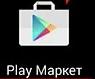 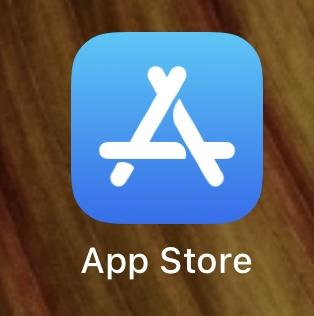 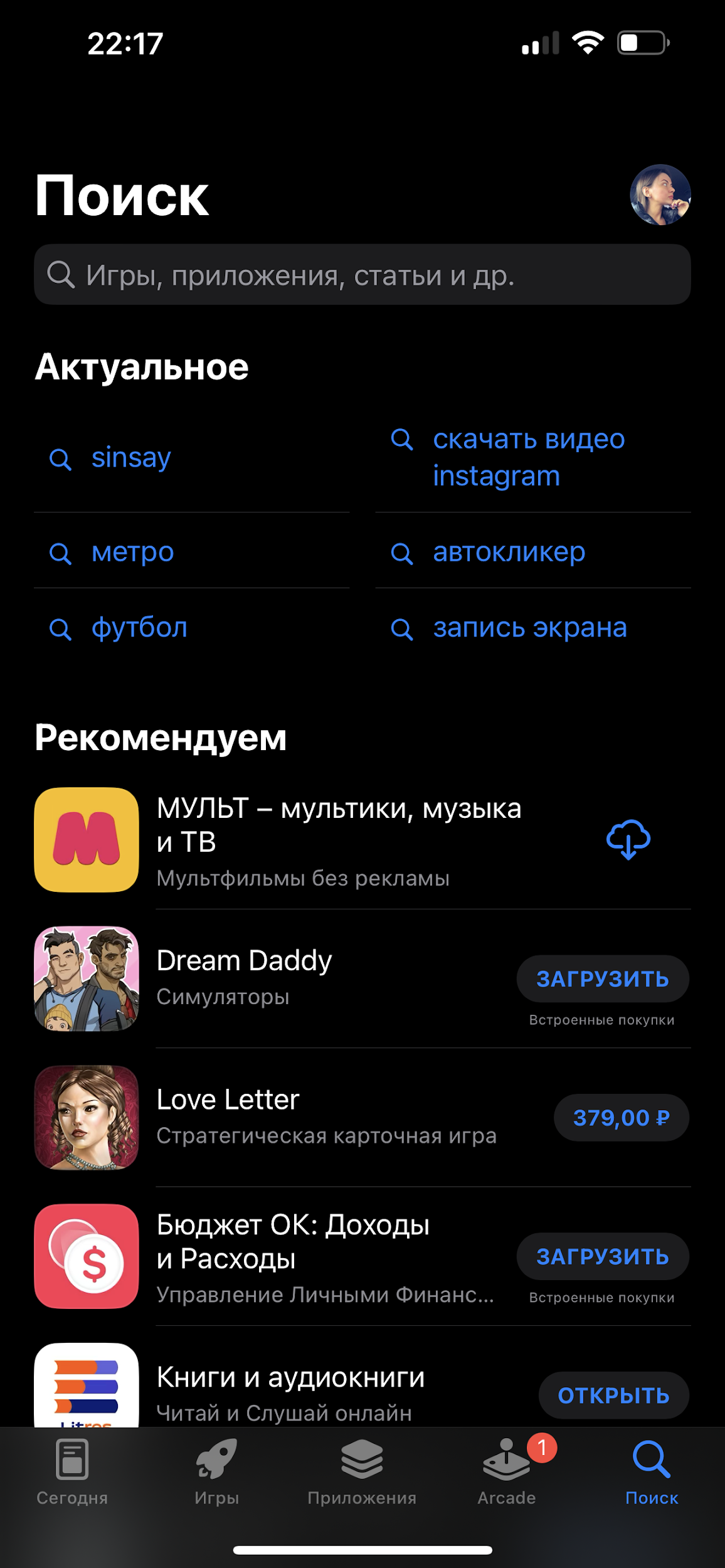 ОТКРЫТЬ ПРИЛОЖЕНИЕ И ВВЕСТИ В ПОИСКОВУЮ СТРОКУ НАЗВАНИЕ СОЦИАЛЬНЫХ СЕТЕЙ
СКАЧАТЬ
пройти регистрацию по указанным
требованиям социальных сетей
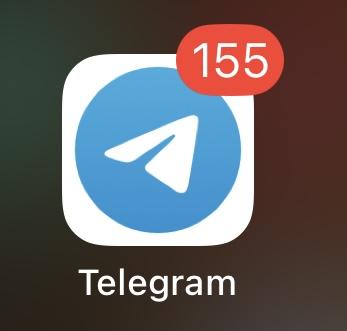 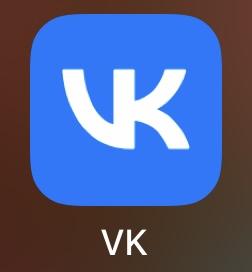 Как найти страницы в ВКонтакте ?
Главная страница ВКонтакте
Находим значок «Лупа» - поиск
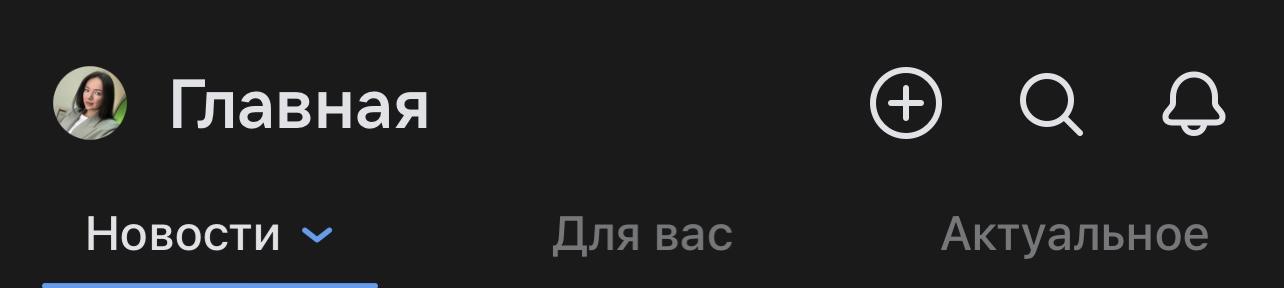 Выбираем категорию
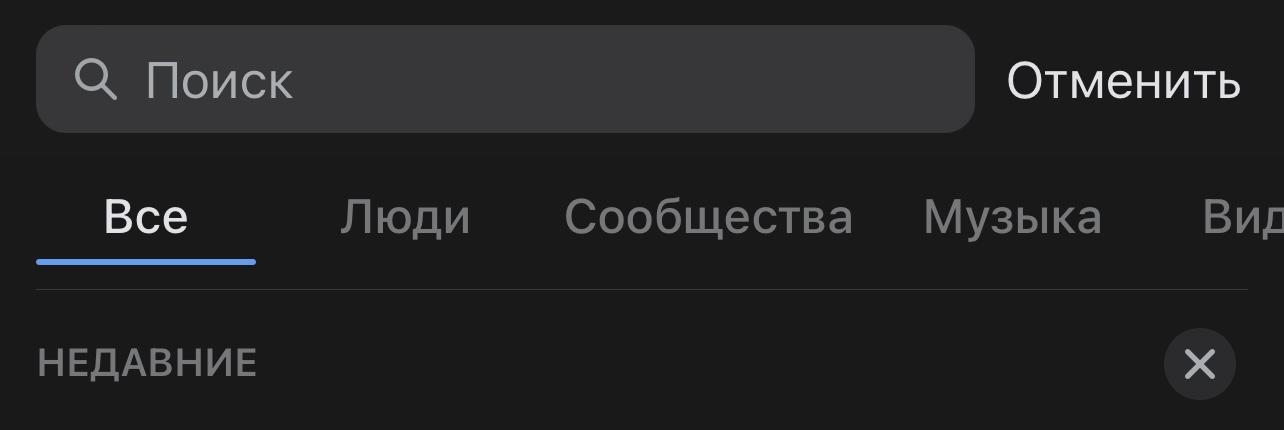 Наше наименование сообщества: Саратов | Профсоюз здравоохранения
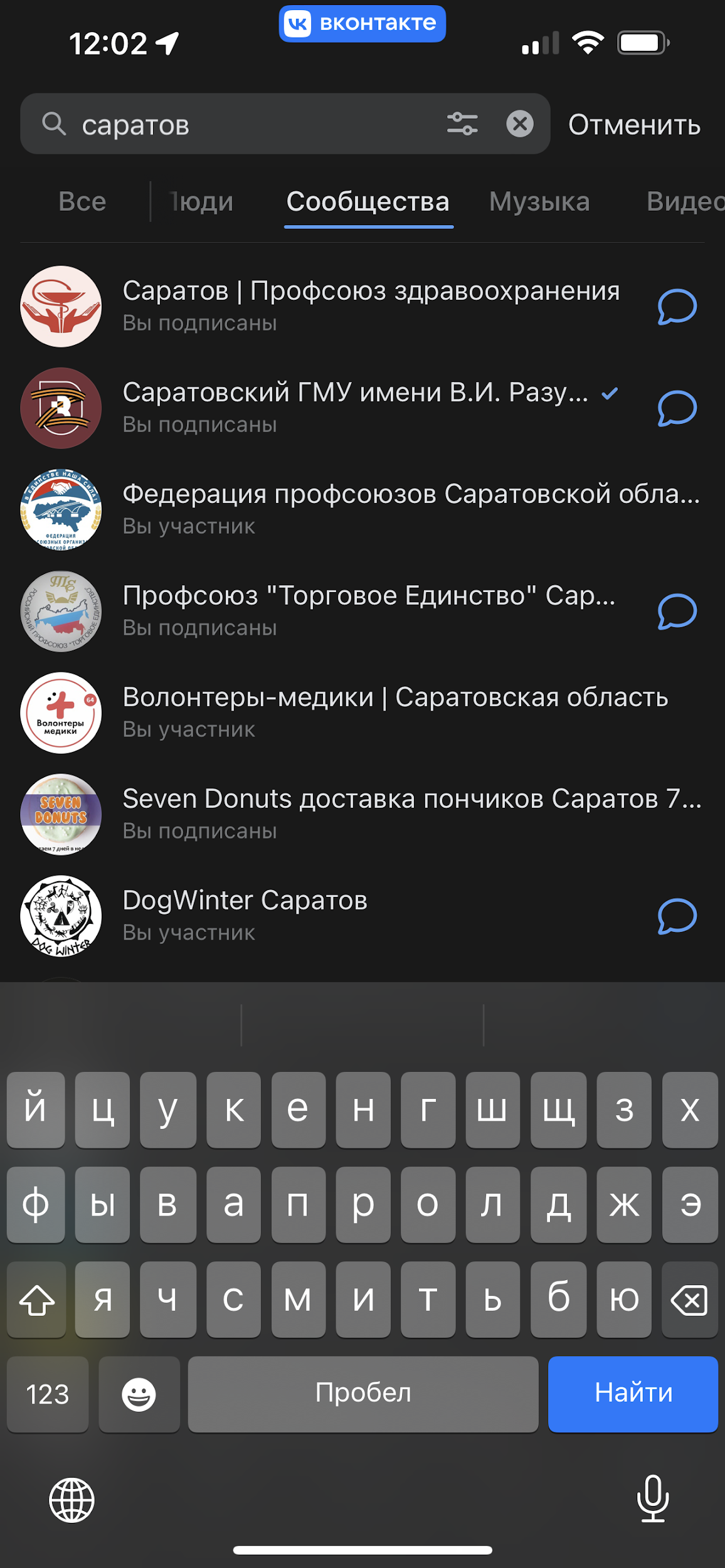 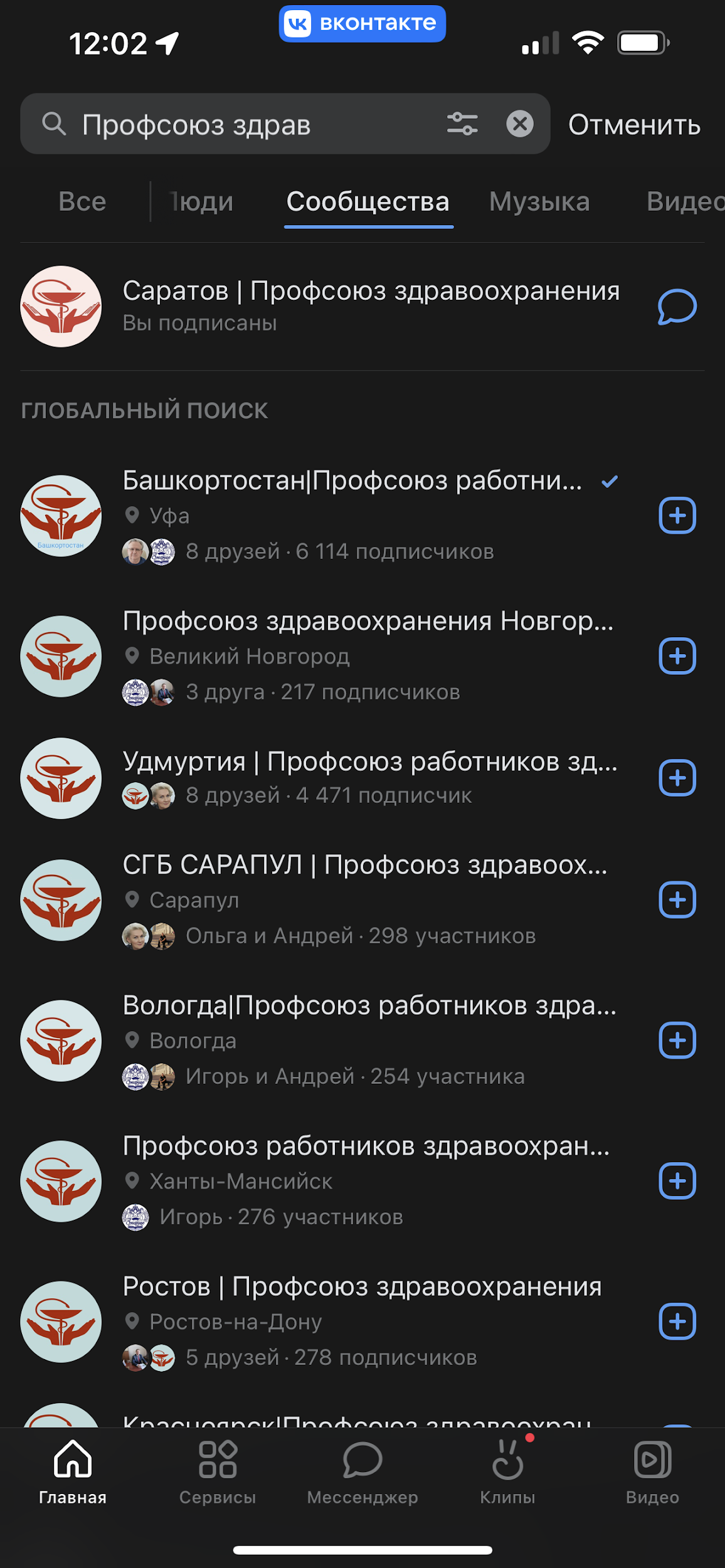 Вводим наименование в строку «Поиска» снизу варианты сообществ нажимаем справа на + это означает, что Вы подписаны
Поиск личной страницы Председателя областной организации ВКОНТАКТЕ
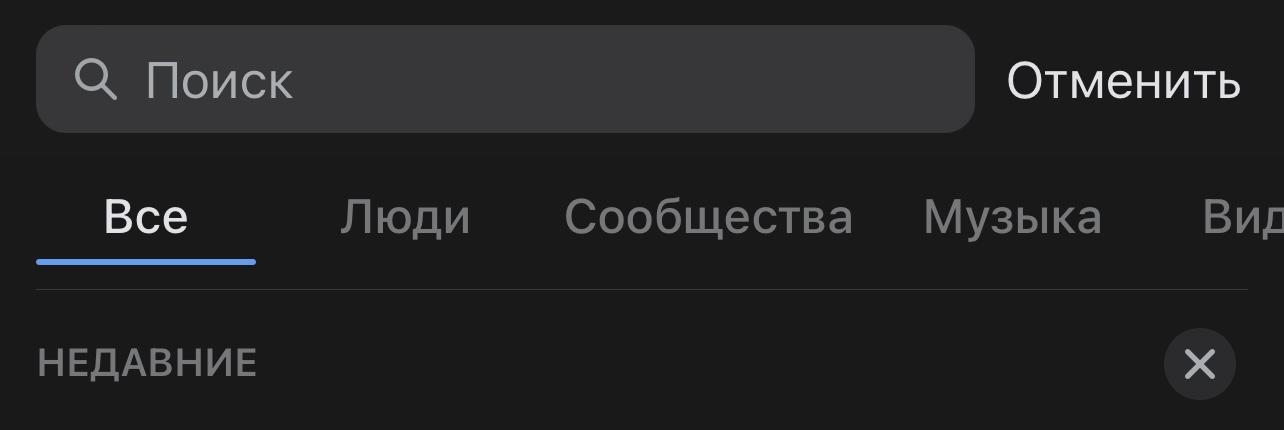 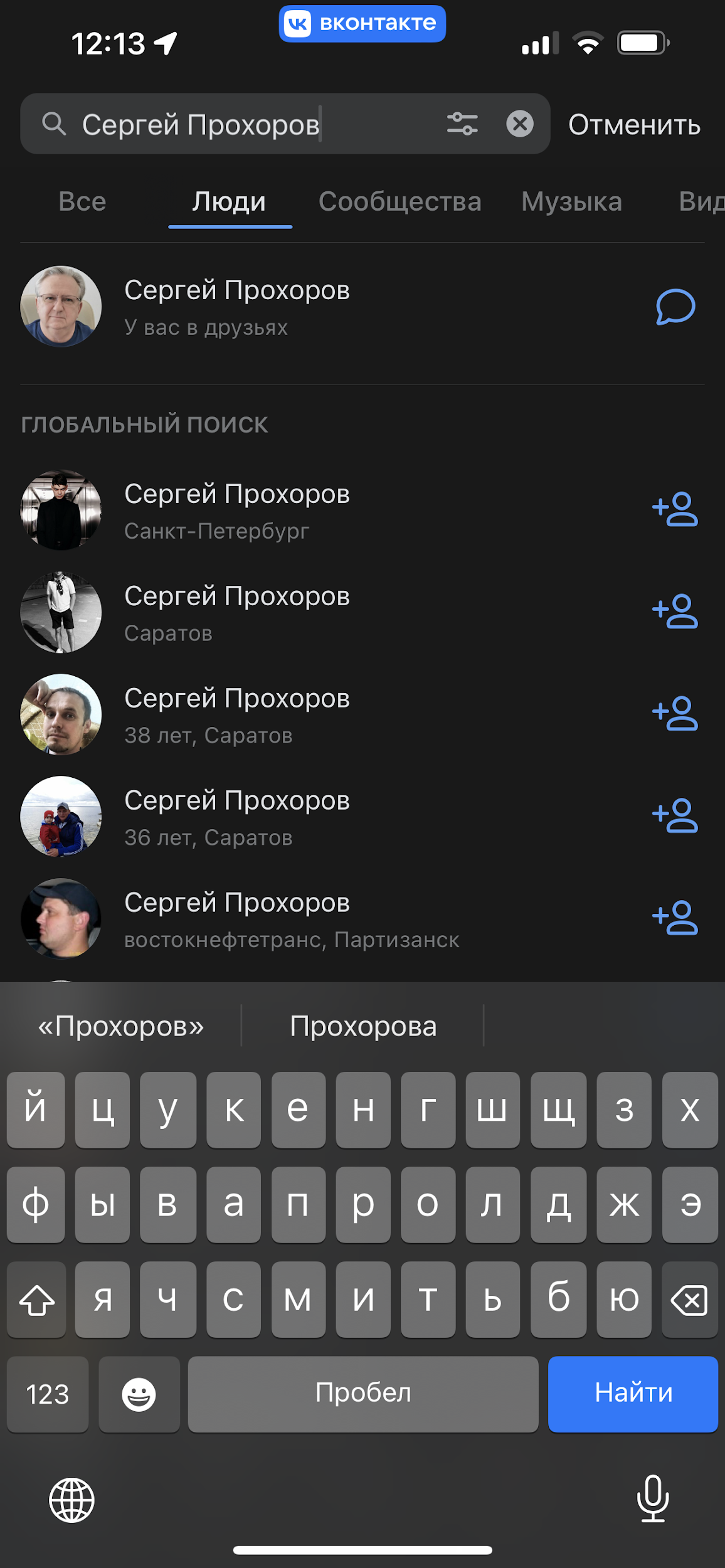 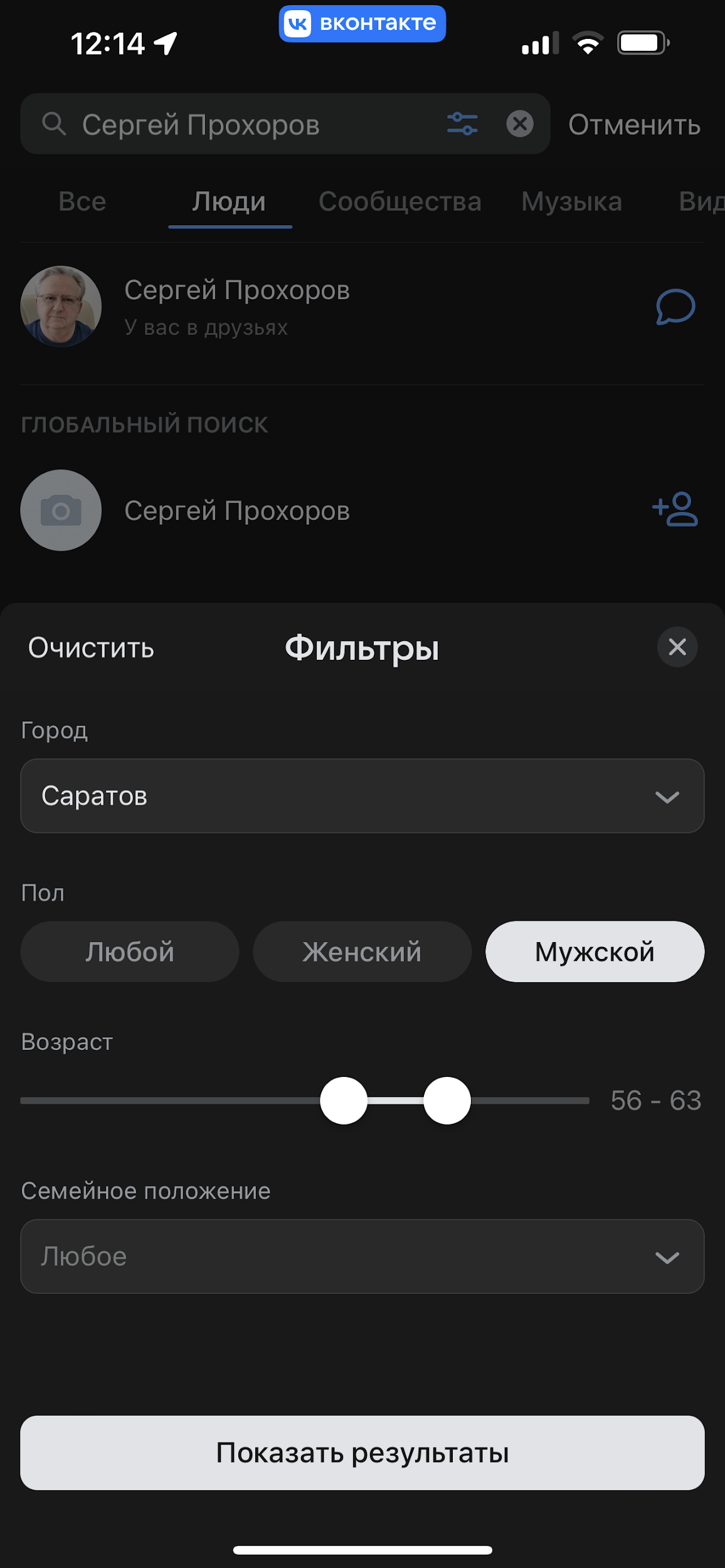 Выбираем категорию «Люди» и вводим имя и фамилию- Сергей Прохоров

Если страница не нашлась—в дополнительных настройках указываем город Саратов  и возраст, нажимаем на значок «+с человечком справа»
Поиск новостных каналов областной организации Телеграмм
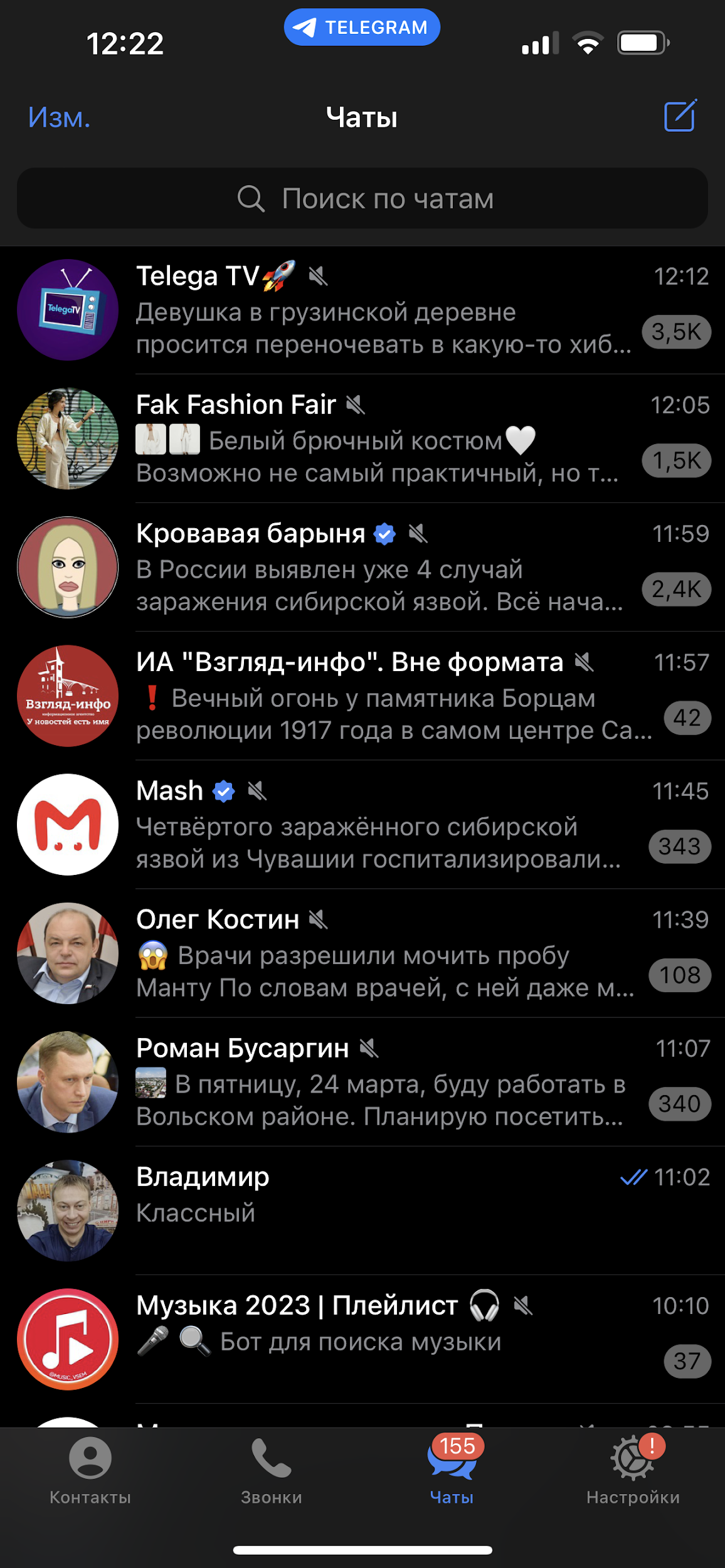 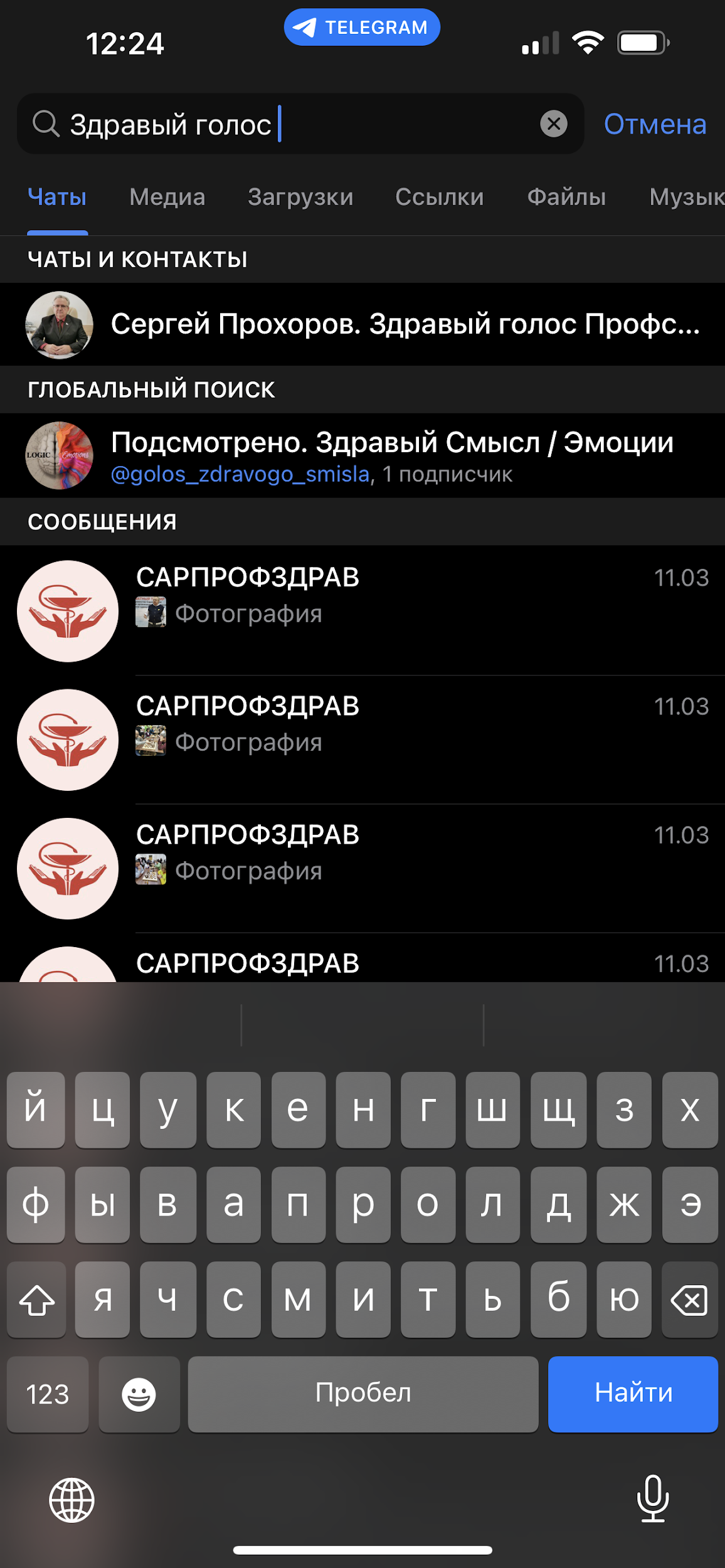 Находим поисковую строку и вводим наименование организации САРПРОФЗДРАВ, нажимаем нужное сообщество снизу нажимаем «ПОДПИСАТЬСЯ»
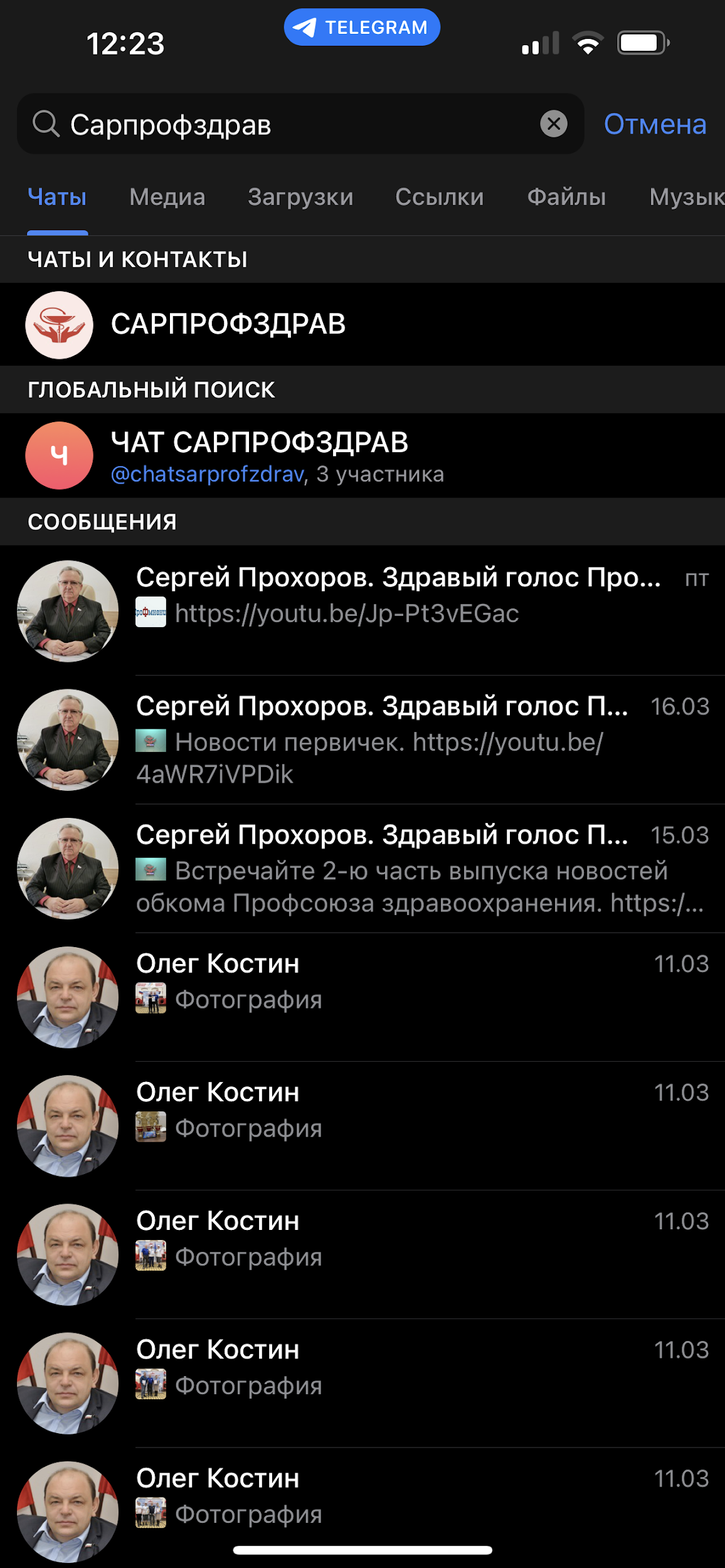 Личная страница для поиска Председателя — Сергей Прохоров. Здравый голос профсоюза
Подписка на информканалы областной организации
Личная страница Председателя областной организации Сергея Александровича Прохорова
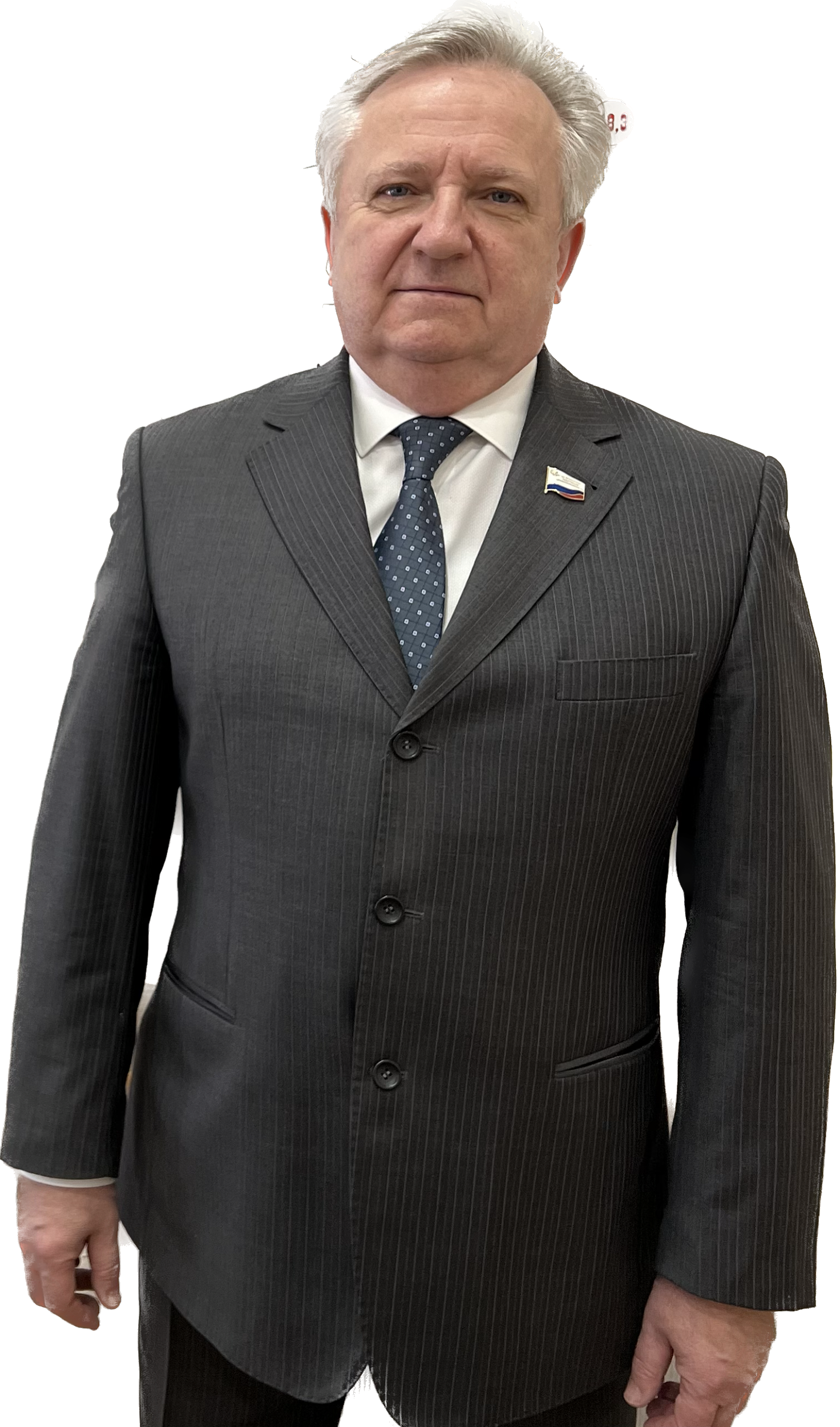 НАВЕСТИ ЭКРАН ТЕЛЕФОНА
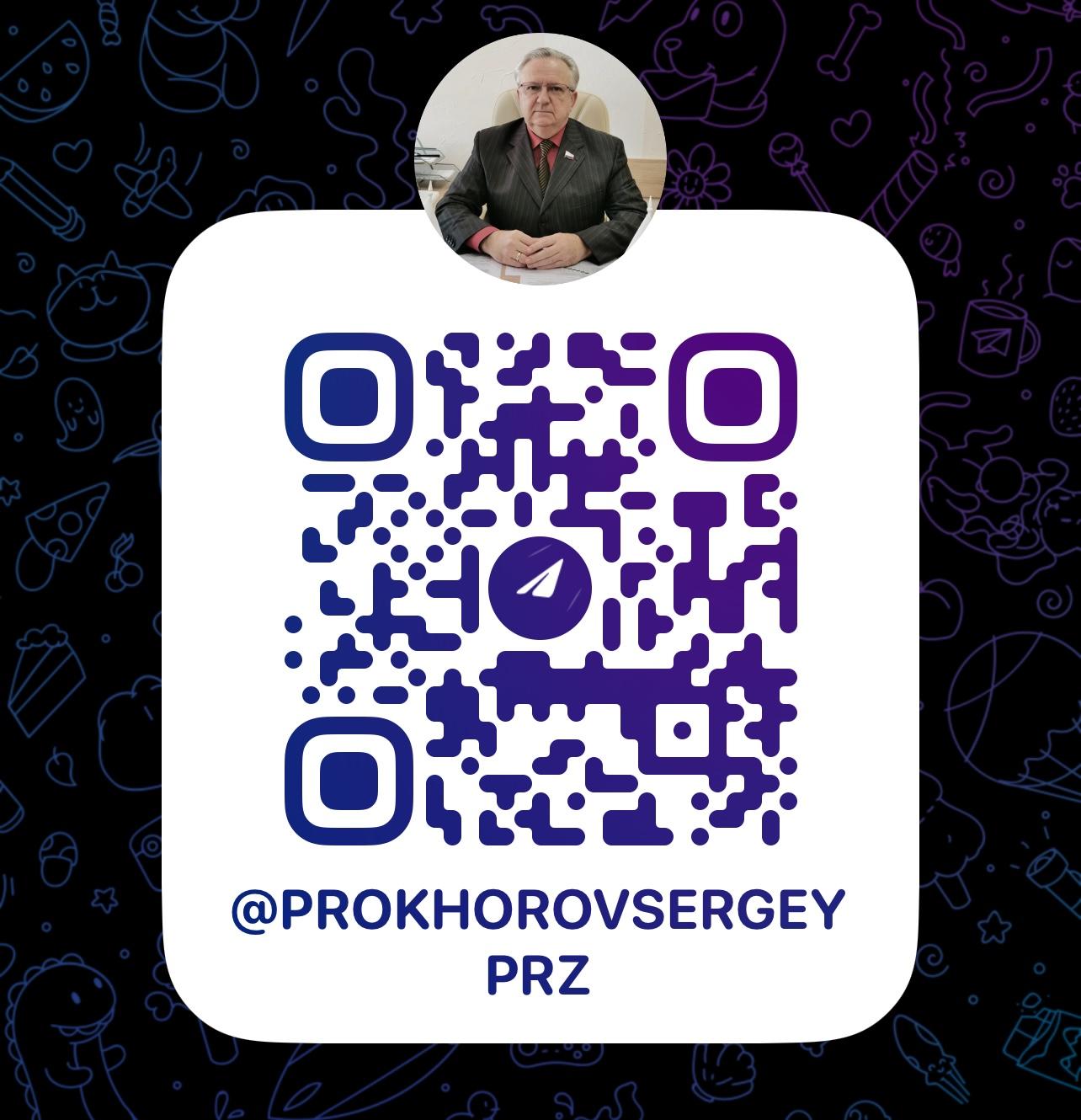 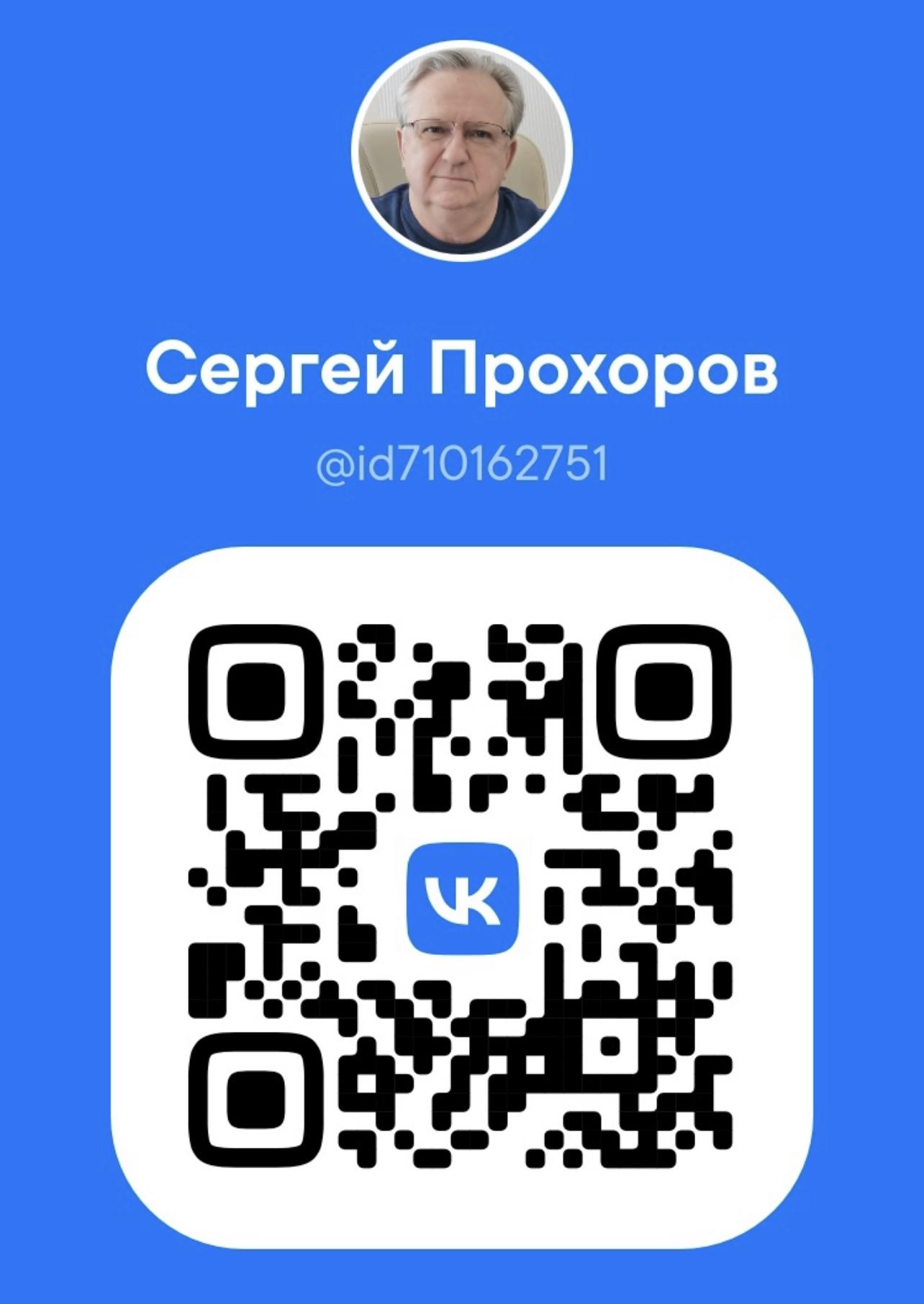 ИНФОРМАЦИОННЫЕ КАНАЛЫ ОБЛАСТНОЙ ОРГАНИЗАЦИИ
СООБЩЕСТВО ВКОНТАКТЕ И КАНАЛ В ТЕЛЕГРАММ
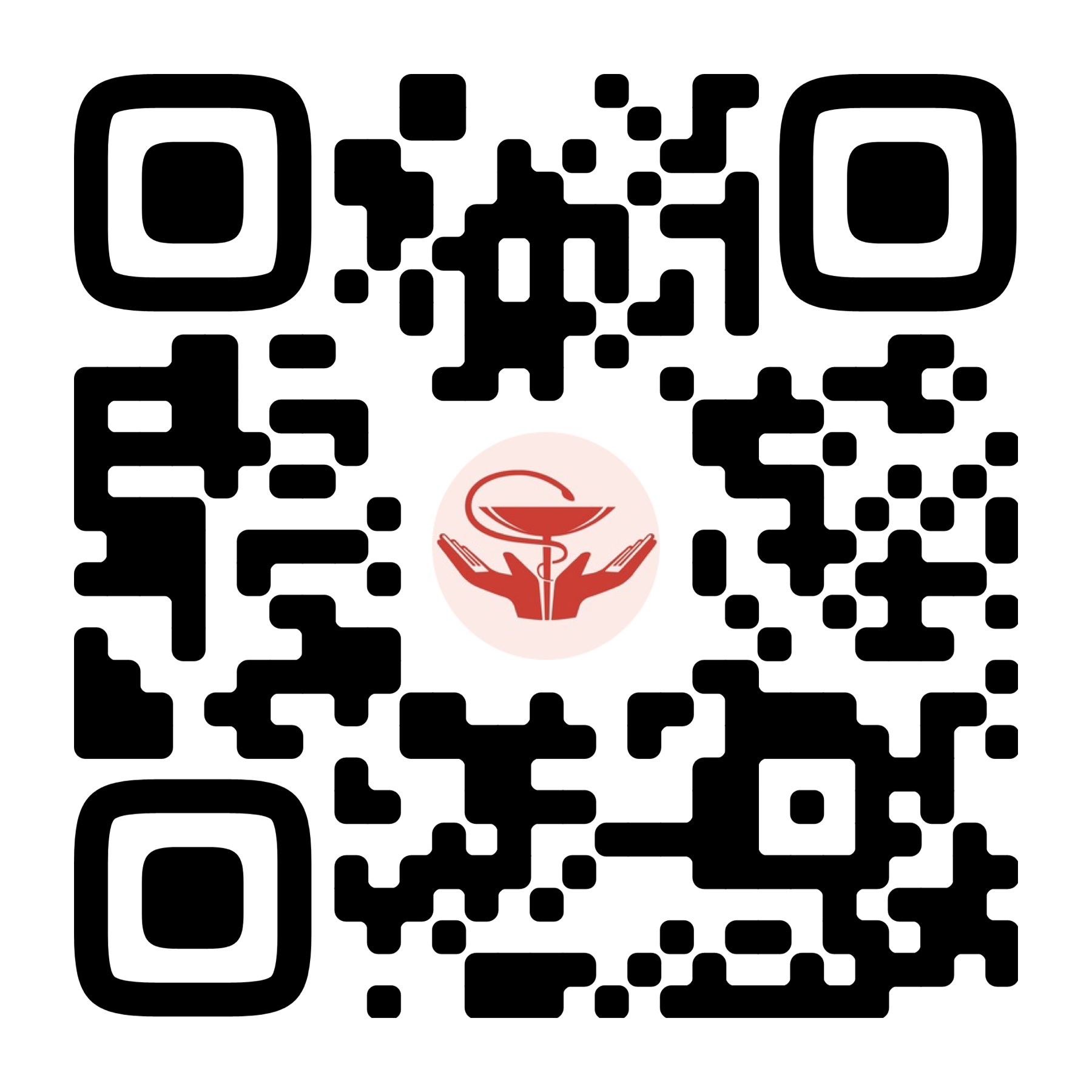 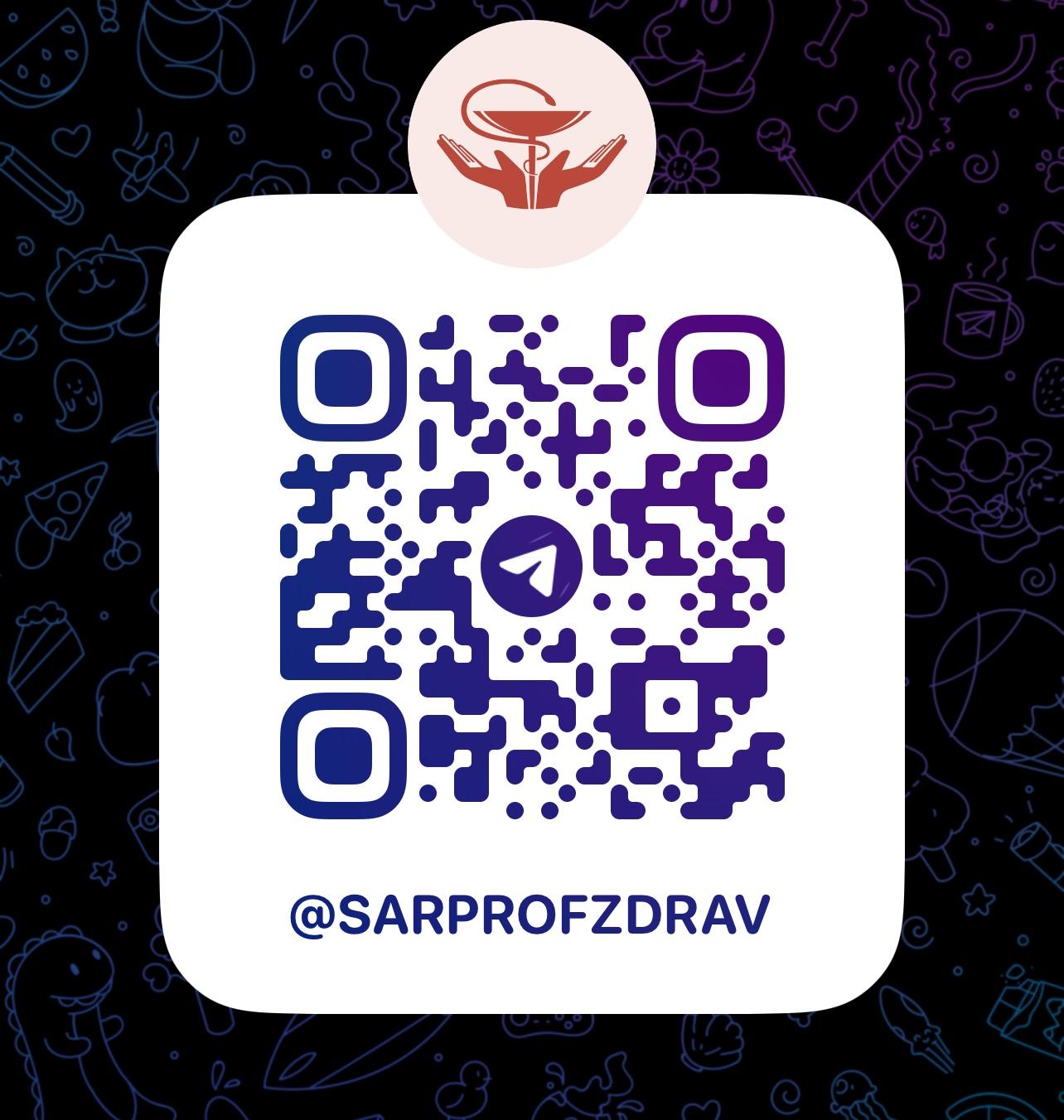 ПОДПИСАНЫ?
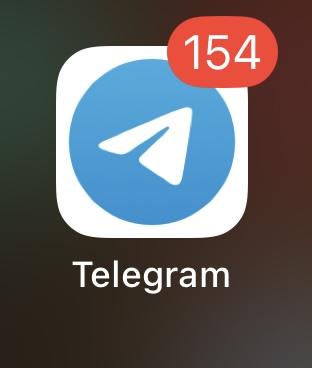 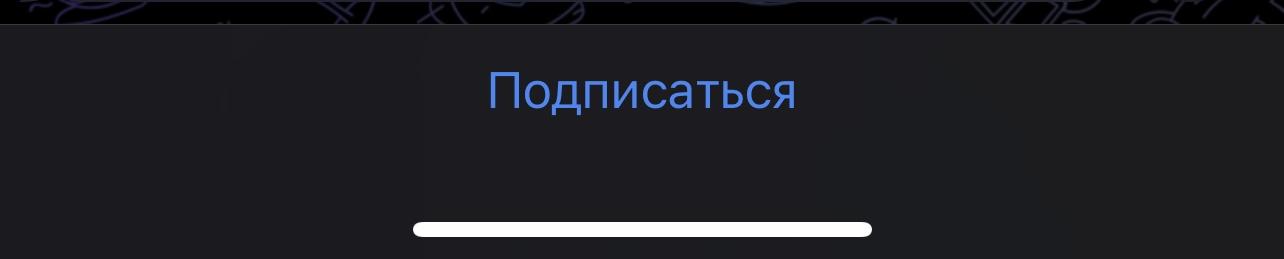 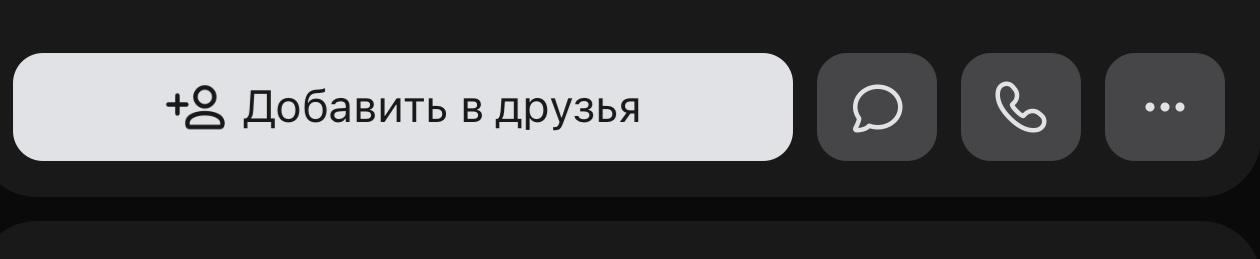 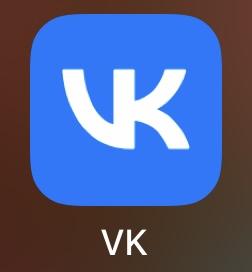 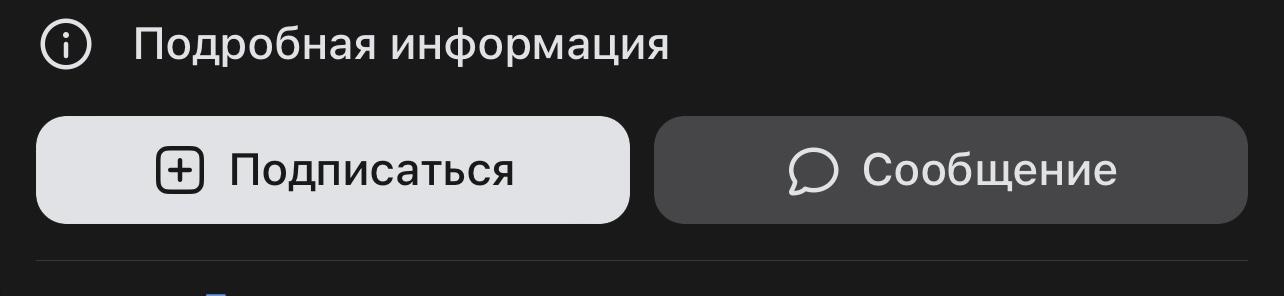 Не забудьте поставить «ЛАЙК»👍🏼 к новостным событиям
ТЕЛЕГРАММ
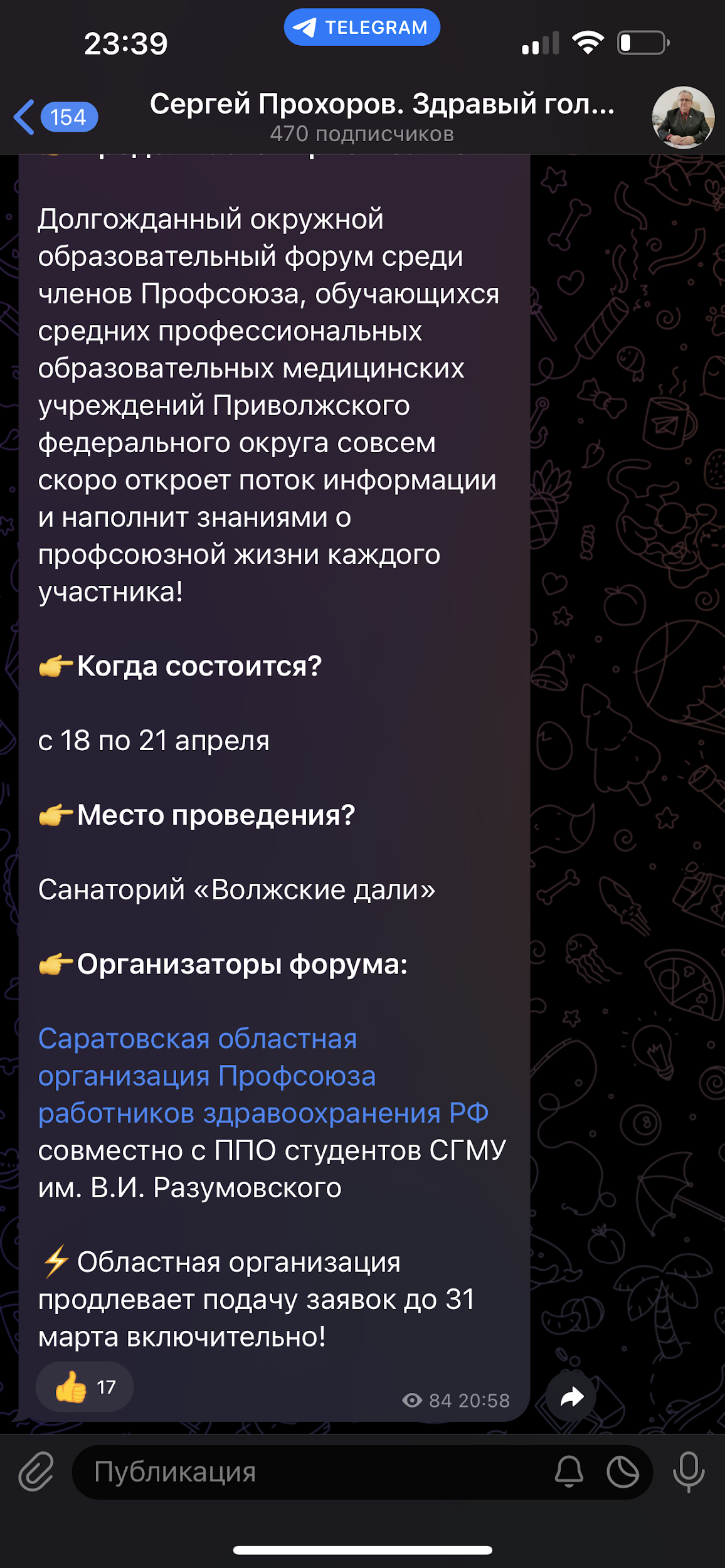 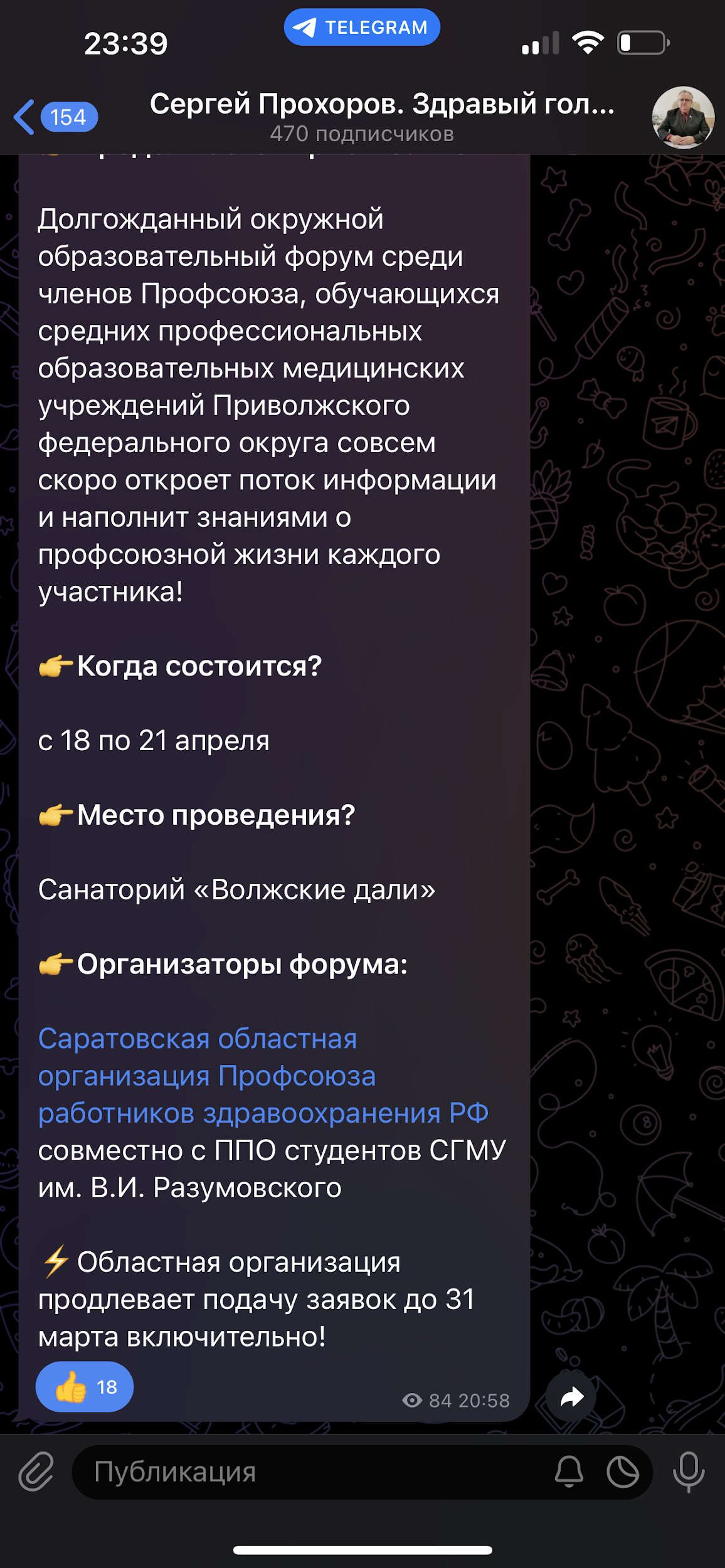 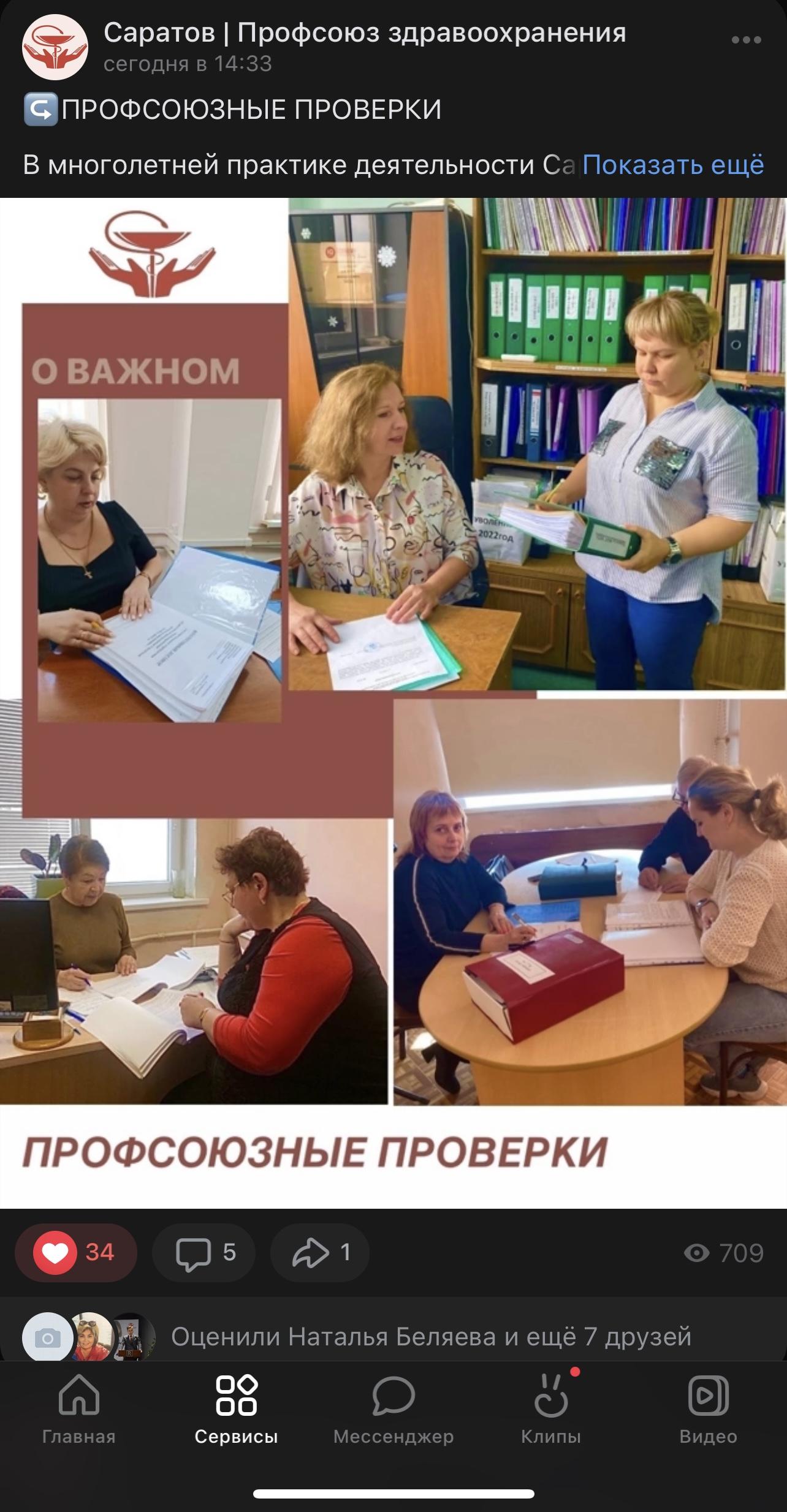 СТАВЬТЕ ЛАЙКИ К НОВОСТНЫМ СОБЫТИЯМ ВКОНТАКТЕ,ОСТАВЛЯЙТЕ КОММЕНТАРИИ 

ОТСЛЕЖИВАЙТЕ СВОЙ РЕЙТИНГ АКТИВНОСТИ
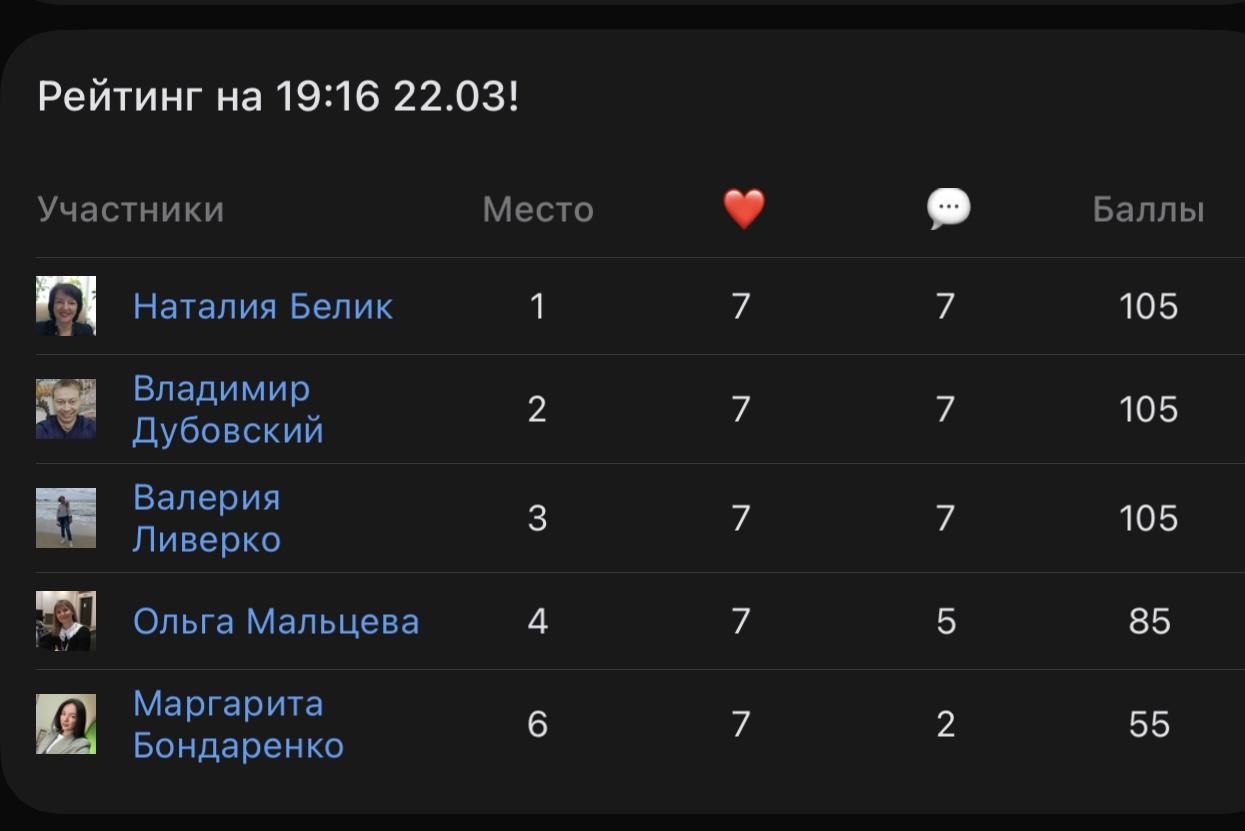 Как найти QR код ?
Шапка информканала телеграмм
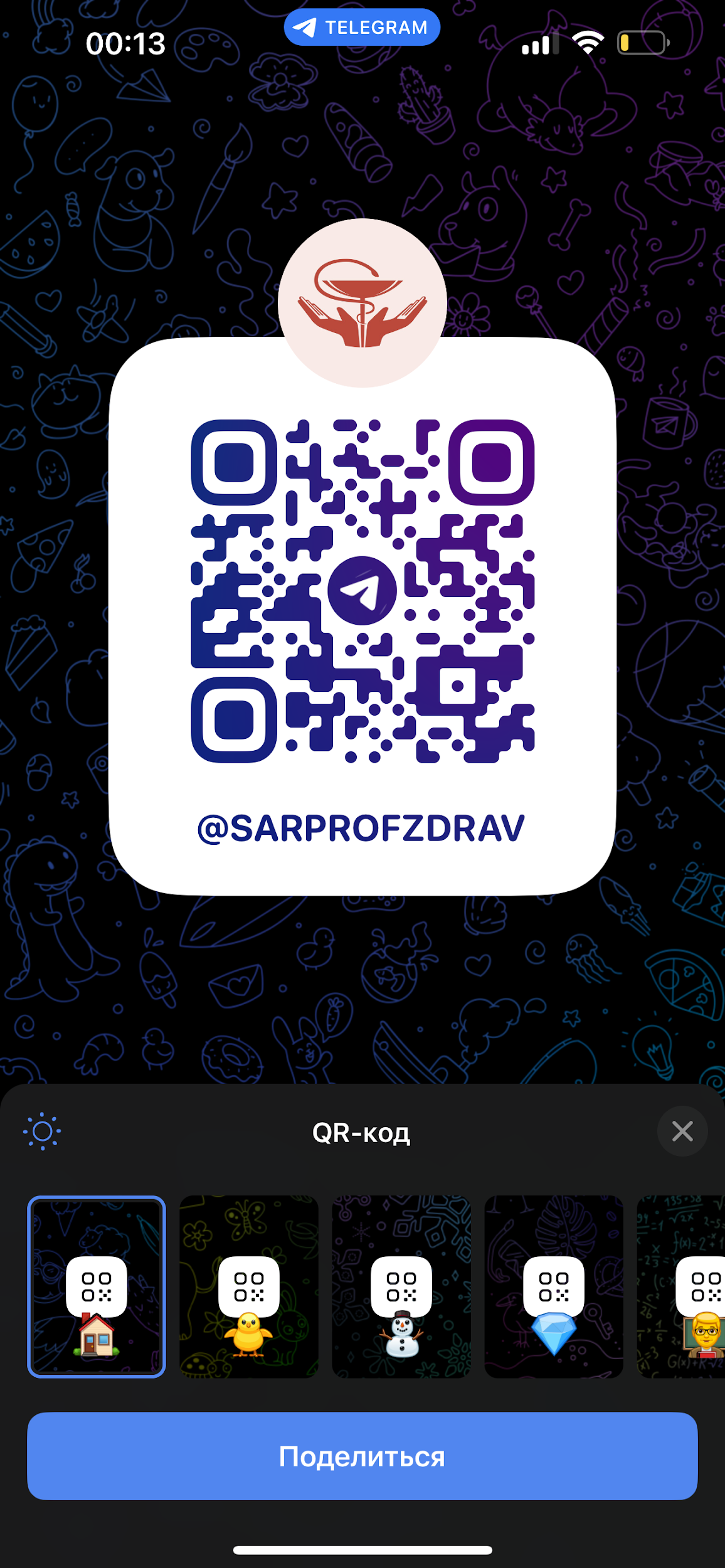 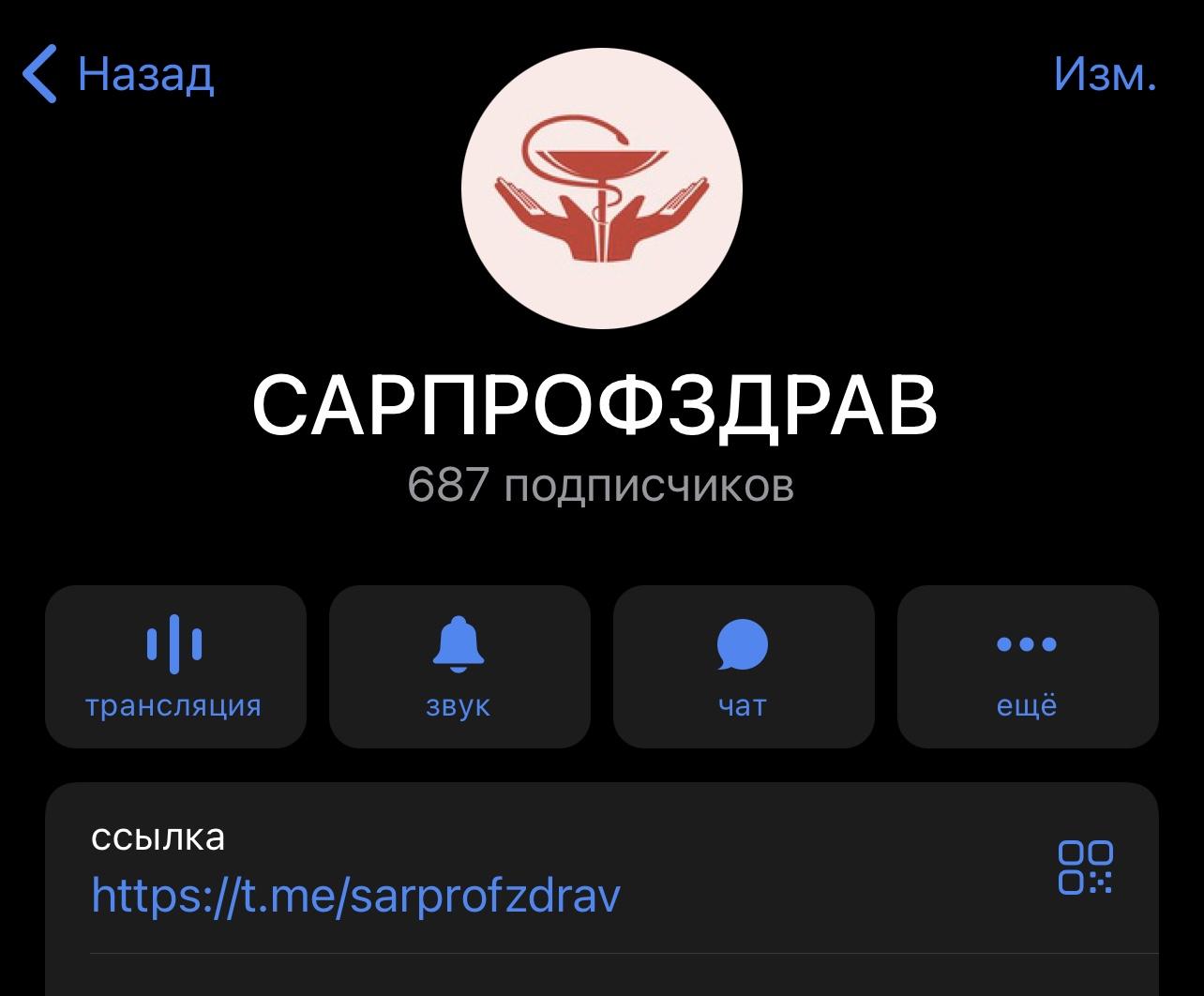 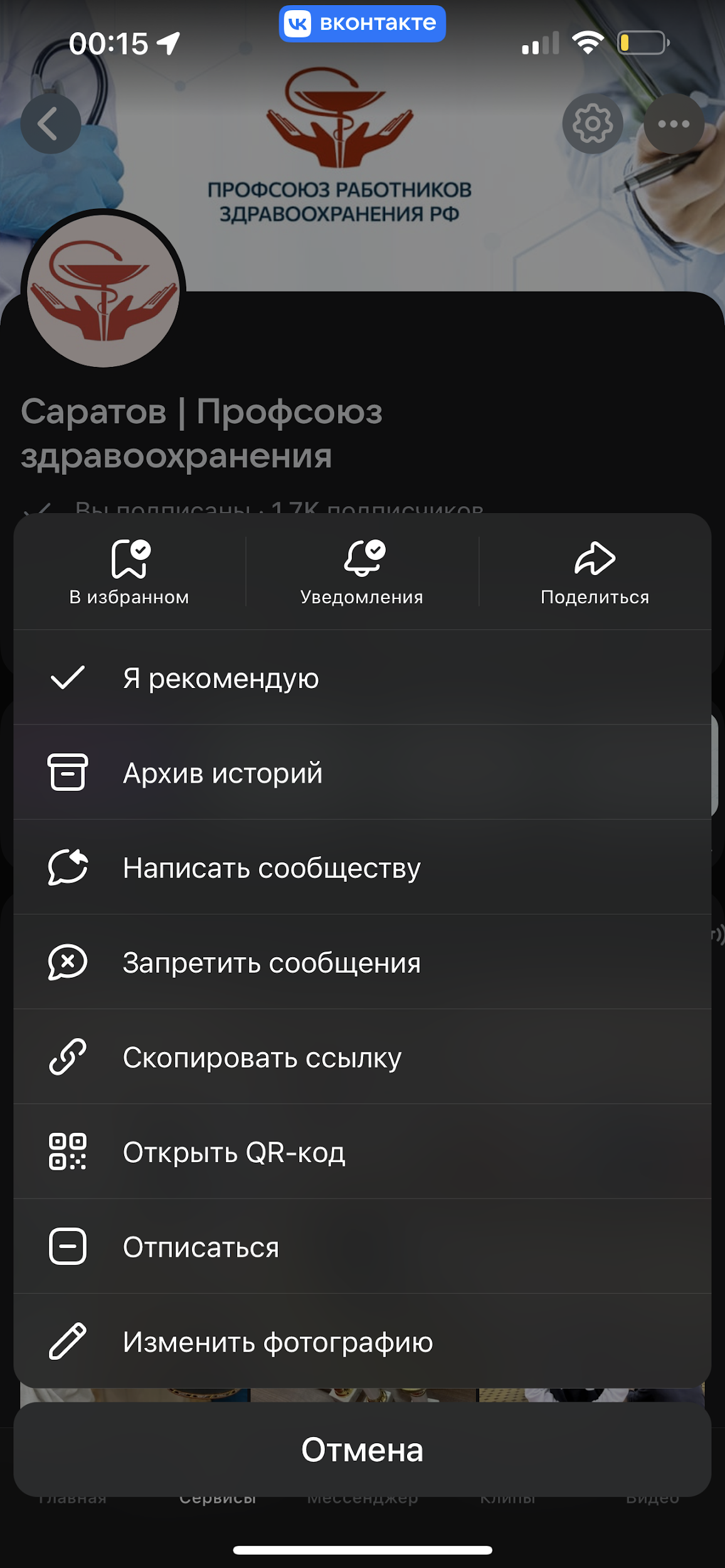 Открыть сообщество ВКонтакте
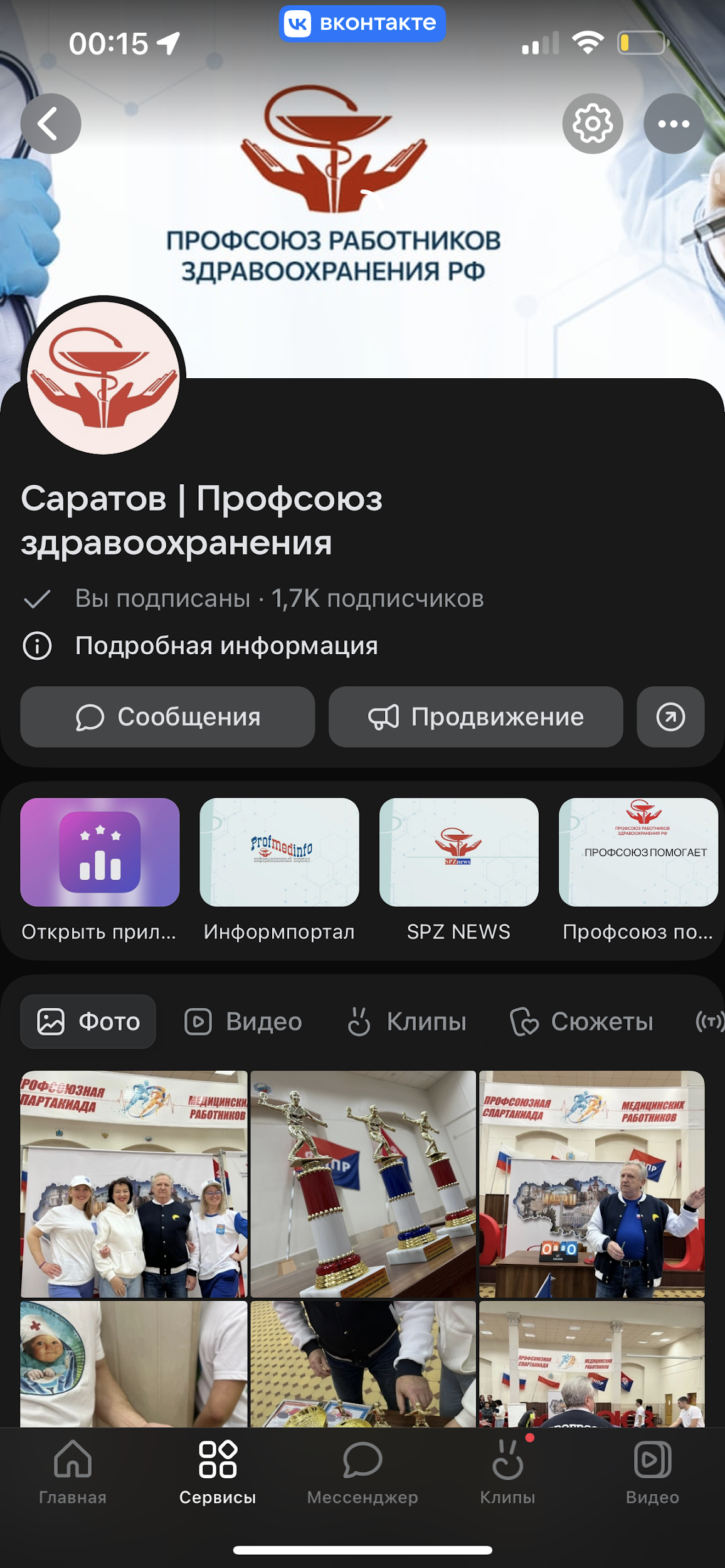 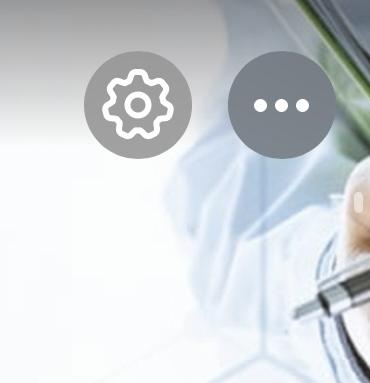 Нажать на данный значок
КАК УВЕЛИЧИТЬ ПОДПИСЧИКОВ ?
Интересные поводы - отслеживать просмотры
Индивидуальный контент - изюминка 
Делиться достижениями Председателя ППО
Репосты публикаций областной организации и ЦК
Качественные фотографии к публикациям 
Частые комментарии - способствуют продвижению
Активное участие профактива
Не забудьте поделиться сообществом ВКонтакте среди Ваших друзей
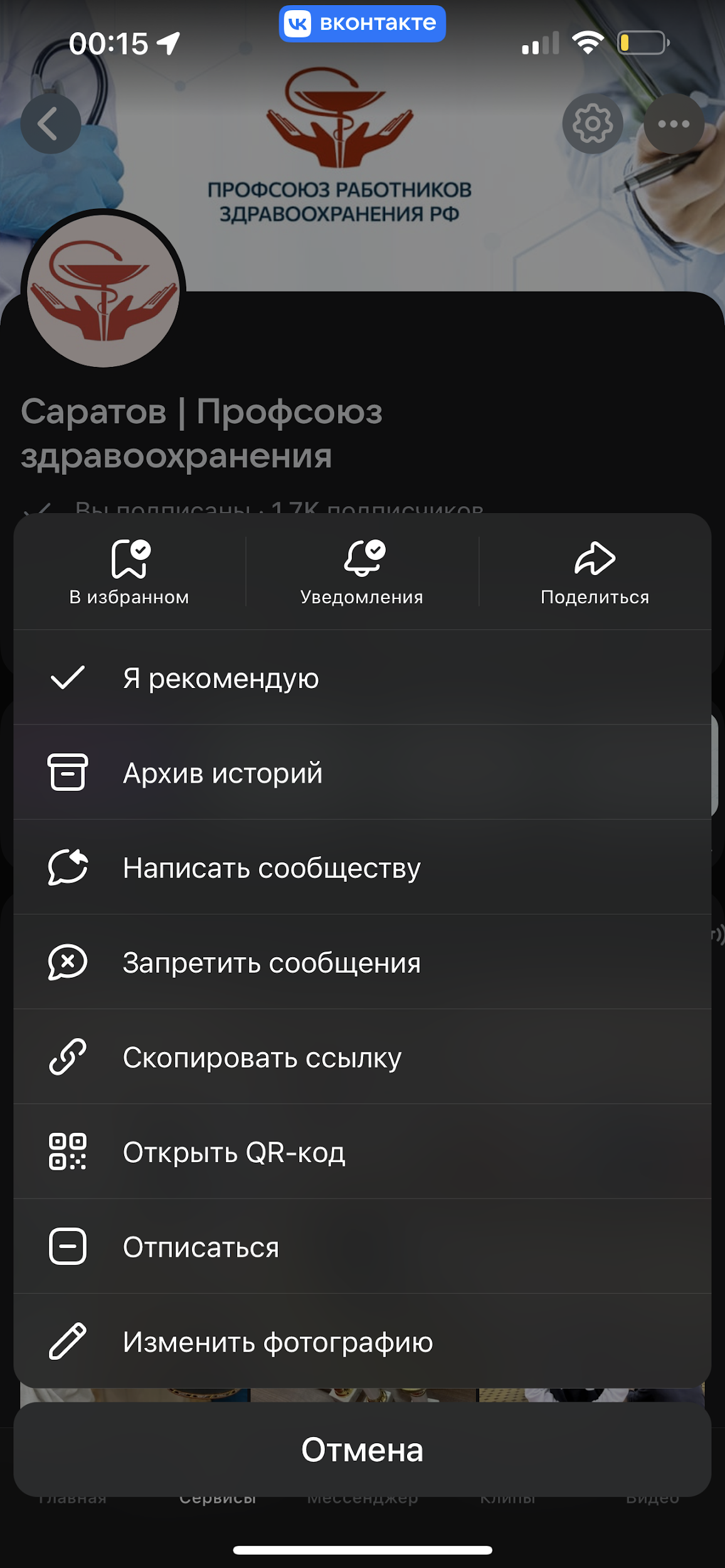 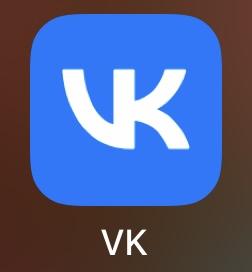 QR КОДЫ НА ПРОФСОЮЗНЫЙ СТЕНД И ЛИСТОВКИ
СПАСИБО ЗА ВНИМАНИЕ!